びっくり、発見！　ちりめん作り！
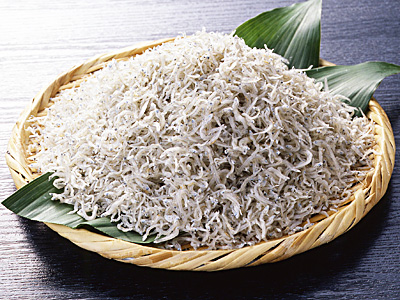 ■ どんな機械があったかな？
■ はたらく人たちのようすは？